UNIVERSIDADE ABERTA DO SUS
UNIVERSIDADE FEDERAL DE PELOTAS
Especialização em Saúde da Família
Modalidade à Distância
           Turma nº 5
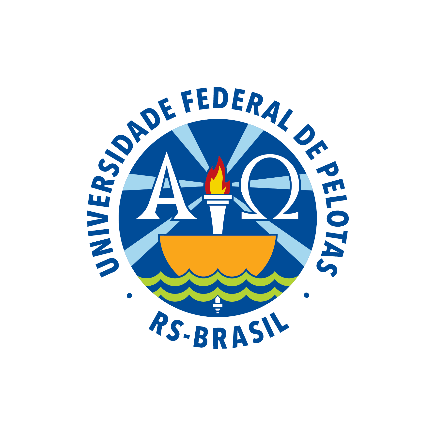 MELHORIA DA ATENÇÃO À SAÚDE DOS USUÁRIOS PORTADORES DE HIPERTENSÃO ARTERIAL SISTÊMICA E/OU DIABETES MELLITUS DA UNIDADE BÁSICA DE SAÚDE MARIANI, CAXIAS DO SUL/RS
Autor: Henry Rafael Cabrera Tejada
Orientador: Glebson Moura Silva
Pelotas, 2015
INTRODUÇÃO
HAS e DM constituem as duas doenças crônicas de maior morbimortalidade em brasil e no mundo.
Melhorar a atenção a estas duas doenças significa um salto na qualidade do serviço e na percepção da população.  
 Diminuição de complicações devido ao mal controle de sua doença de base.
Diminuição dos encaminhamentos  aos níveis superiores de atenção à saúde.
Aumento do protagonismo da população no engajamento e toma de decisões quanto a sua saúde.
Melhoras os indicadores de qualidade de atenção em ambas as doenças.
CARACTERIZAÇAO MUNICIPIO CAXIAS DO SUL
localização: Nordeste do RG do Sul, forma parte da conhecida serra gaúcha.
Área:  1.638,34 km².
Clima: temperado, com verões amenos, invernos frios e geadas frequentes.
População: 441.332 habitantes.
Economia: indústria metalomecânica (segundo polo brasileiro).
SERVIÇOS DE SAÚDE:

46 Unidades Básicas De Saúde (UBS).

Serviços De Urgência e Emergência (SAMU).

Hospital Geral e Pronto Atendimento de 24 Horas.

Centro Especializado de Saúde (CES).

Ambulatório de Doenças Respiratórias Pediátricas.

Programa Respirando em Casa, Vigilância a Saúde.

Outros serviços.
CARACTERIZAÇÃO UBS MARIANI
O Bairro Mariani pertence à zona urbana do município.
UBS  adaptada aos padrões de qualidade do Ministério.
População Estimada: 25.000 habitantes. 
2 Equipes de ESF : compostas cada por um Médico, uma Enfermeira, uma odontologista, três Técnicas de enfermagem, uma assistente de saúde bucal, cincos Agentes comunitários de saúde. 
Equipe de Apoio: uma Nutricionista, uma Gineco-obstetra, uma pediatra, uma assistente social, um Médico. 
Capacidade para uma terceira equipe ainda não implantada.
SITUAÇÃO DA ATENÇÃO AOS HIPERTENSOS E/OU DIABÉTICOS ANTES DA INTERVENÇÃO.
Cobertura de hipertensos: 15% (462 usuários)
Cobertura de Diabéticos: 15% (141 usuários)
Ação programática estabelecida na rotina de trabalho, mas com pouco controle do nível qualitativo, 
Usuários sem avaliação de risco cardiovascular.
Atraso nas Consultas: 39% de hipertensos e 52% de diabéticos.
Déficit nos registros, nos exames complementares em dia, e nas ações de promoção da saúde.
METODOLOGIA
Atividades desenvolvidas nos quatros eixos:
Organização e gestão do serviço.
Qualificação da prática clínica. 
Engajamento público.
Monitoramento e avaliação.

Coleta e sistematização da informação: 
Instrumentos fornecidos pela UFPel (questionários, caderno de ações programáticas, ficha espelho, Excel e prontuário cínico).
OBJETIVO GERAL: 

Melhorar a atenção a saúde dos usuários diabéticos e/ou hipertensos da área de abrangência na UBS Mariani do Município de Caxias do Sul/RS.
OBJETIVOS ESPECÍFICOS, METAS 
E RESULTADOS
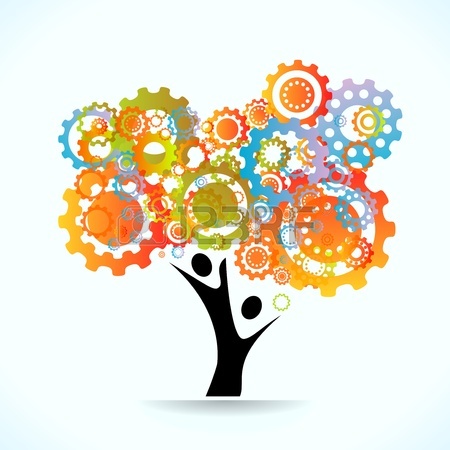 Cobertura :
Objetivo 1 - Ampliar a cobertura a Hipertensos e/ou Diabéticos:
Meta: 1.1. Cadastrar 60% dos hipertensos e diabéticos da área de abrangência no Programa de Atenção à Hipertensão Arterial e à Diabetes Mellitus da unidade básica de saúde Mariani.                                  

HIPERTENSOS					DIABÉTICOS 	                              Início:15%(462)  Final:42,7%(1624)   Inicio:15%(141) Final 51,1%(479)
Qualidade
Objetivo: Melhorar a qualidade da atenção a Hipertensos e/ou Diabéticos.
Meta: Realizar exame clínico apropriado em 100% dos Hipertensos e/ou Diabéticos. 

HIPERTENSOS					 DIABÉTICOS
Antes: 00%   Depois: 100%	          Antes: 00%	   Depois: 100%
QUALIDADE
Objetivo: Melhorar a qualidade da atenção aos Hipertensos/Diabéticos
Meta: Garantir a 100% dos Hipertensos/Diabéticos a realização de exames complementares em dia de acordo com o protocolo.

HIPERTENSOS					DIABÉTICOS
Antes: 62%    Depois: 100%	                         Antes: 82%  Depois: 100%
QUALIDADE
Objetivo: Melhorar a qualidade da atenção a Hipertensos e/ou Diabéticos
Meta: Priorizar a prescrição de medicamentos da farmácia popular para 100% dos Hipertensos/Diabéticos cadastrados na unidade de saúde.

HIPERTENSOS					DIABÉTICOS
Antes: 100%  Depois:99,2%           Antes: 100%	Depois: 99.4%
QUALIDADE
Objetivo: Melhorar a qualidade da atenção a Hipertensos e/ou Diabéticos
Meta: Realizar avaliação da necessidade de atendimento odontológico em 100% dos Hipertensos e/ou Diabéticos.

HIPERTENSOS				     DIABÉTICOS
Antes:62%    Depois: 100%	           Antes: 82%	 Depois: 100%
ADESÃO
Objetivo: Melhorar a adesão de Hipertensos e/ou Diabéticos ao programa
Meta: Buscar 100% dos Hipertensos e/ou Diabéticos faltosos às consultas na unidade de saúde conforme a periodicidade recomendada.


HIPERTENSOS					DIABÉTICOS
Antes: 39%    Depois: 100%	                 Antes: 52%            	Depois: 100%
Registro
Objetivo: Melhorar o registro das informações 
Meta: Manter ficha de acompanhamento de 100% dos  Hipertensos/Diabéticos cadastrados na unidade de saúde.

   HIPERTENSOS					  DIABÉTICOS
Antes:  0%  Depois: 100%	            Antes: 0%	Depois: 100%
Avaliação de risco
Objetivo: Mapear Hipertensos e/ou Diabéticos de risco para doença cardiovascular
Meta: Realizar estratificação do risco cardiovascular em    100% dos Hipertensos e/ou Diabéticos cadastrados na unidade de saúde.

HIPERTENSOS				   DIABÉTICOS
Antes: 0%    Depois: 100%		 Antes: 0%	   Depois: 100%
Promoção de saúde
Objetivo: Promover a saúde de Hipertensos e Diabéticos
Meta: Garantir orientação nutricional sobre alimentação saudável a 100% dos Hipertensos e/ou Diabéticos. 

HIPERTENSOS					DIABÉTICOS
Antes:  62%    Depois:100%	                 Antes: 82%   Depois:100%
Promoção de saúde
Objetivo: Promover a saúde de Hipertensos e Diabéticos
Meta: Garantir orientação em relação à prática regular de atividade física a 100% dos usuários Hipertensos/Diabéticos.
HIPERTENSOS				   DIABÉTICOS
Antes: 62%   Depois:100%	             Antes: 82%    Depois: 100%
Promoção de saúde
Objetivo: Promover a saúde de Hipertensos e/ou Diabéticos
Meta: Garantir orientação sobre os riscos do tabagismo a 100% dos usuários Hipertensos e/ou Diabéticos.
HIPERTENSOS						DIABÉTICOS
Antes: 62%    Depois:100%		   Antes: 82%	Depois:100%
Promoção de saúde
Objetivo: Promover a saúde de Hipertensos e/ou Diabéticos
Meta: Garantir orientação sobre higiene bucal a 100% dos usuários Hipertensos e/ou Diabéticos.

HIPERTENSOS				DIABÉTICOS
Antes: 62%    Depois: 100%		Antes: 82%	  Depois: 100%
DISCUSSÃO
Importância da Intervenção para a equipe e a comunidade.
Promoção do trabalho integrado dos médicos/as, enfermeiros/as, auxiliares de enfermagem, agentes comunitários de saúde, estagiários. 
As atribuições de cada integrante da equipe se traduziu em atenção a um maior número de pessoas e melhoria da qualidade da mesma.
Promoveu-se a organização do serviço, a melhoria dos registros, dos agendamentos e visitas domiciliares.
conseguiu-se identificar e priorizar os casos mais graves, assim como realizar os encaminhamentos ao especialista.
DISCUSSÃO
mudança substancial na aceitação do trabalho da UBS por parte do usuário.
Aumentou exponencialmente a participação do usuário na tomada de decisões para a melhora das condições de seu processo saúde-doença, 
Aumentou a participação dos mesmos, nas atividades educativas.
Permitiu um melhor olhar da população quanto a necessidade de atendimentos odontológicos, avaliação nutricional, melhor entendimento sobre os efeitos danosos do tabagismo e do alcoolismo.
Reflexão crítica sobre o processo pessoal de aprendizagem
O curso representou uma orientação metodológica sequenciada, o que me permitiu ter uma visão ampla dos objetivos a alcançar.
A participação nas diversas esferas do curso  fortaleceu a reflexão do coletivo, permitindo atualizar e qualificar os conhecimentos nas diferentes áreas (clínica, organização e  gestão no trabalho), com o fortalecimento do trabalho em equipe e a relação com a comunidade.
O processo de revisão sistemática de bibliografia, protocolos de atendimento do Ministério da Saúde, literaturas complementares e seu compartilhar com a equipe permitiu a melhoria do atendimento coletivo.
Muchas gracias
Muito obrigado